Hiilivedyt
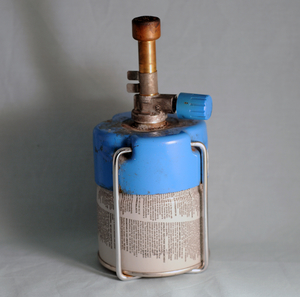 Hiilivedyt
Orgaanisia yhdisteitä
Sisältävät vain hiiltä ja vetyä
Alifaattiset = ei bentseenirengasta
Aromaattiset = bentseenirengas
Alkaanit
Vain yksinkertaisia sidoksia
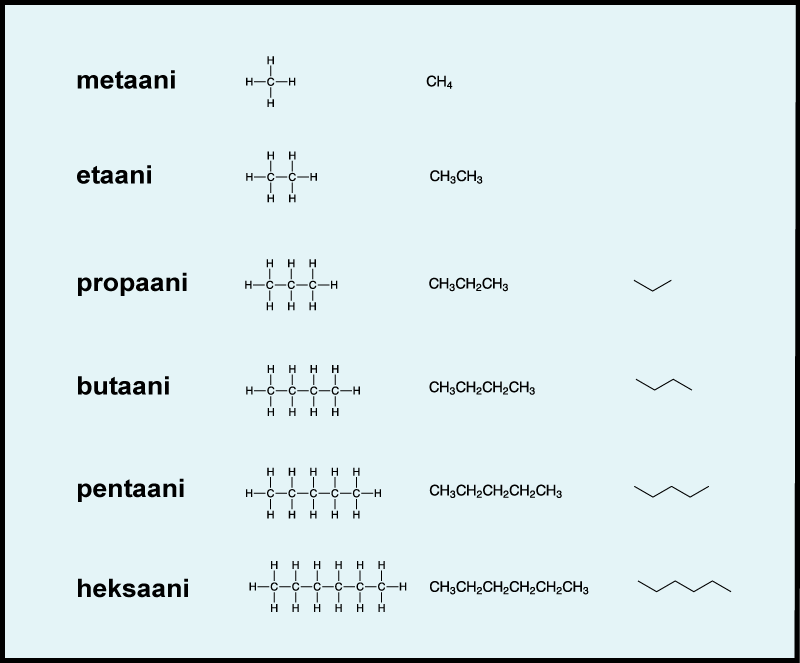 Tyydyttymättömät hiilivedyt
Alkeenit = ainakin yksi kaksoissidos



Alkyynit = ainakin yksi kolmoissidos
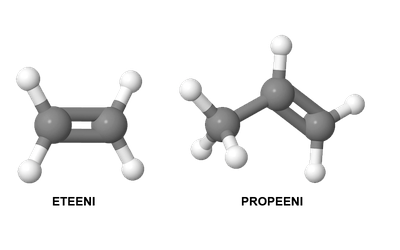 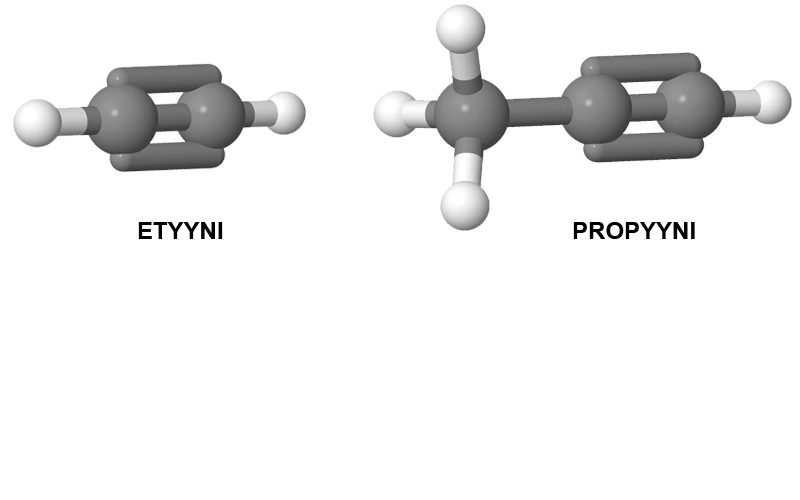 Hiilivetyjen ominaisuuksia
Poolittomia
Liukenevat huonosti veteen
Pienet kaasumaisia
Aromaattiset yhdisteet
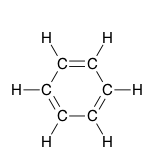 Määritelmä
Hiilivetyjä joissa on bentseenirengas
Renkaan elektronit ovat              delokalisoituneet
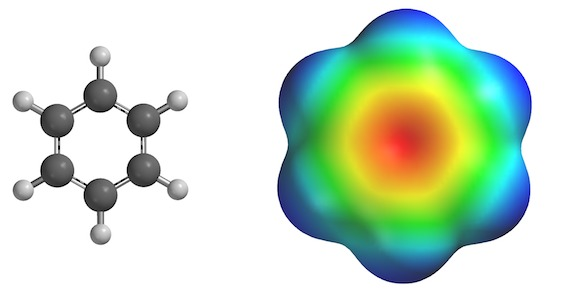 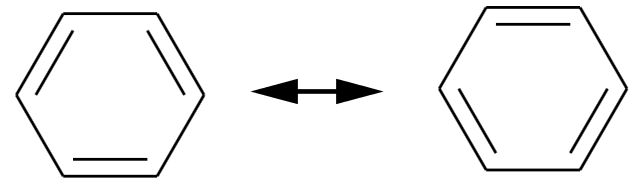 Friedrich August Kekulé von  
Stradonitz (1829 – 1896)
Bentseenirakenteen löytäjä
Kuuluisa saksasalainen                               kemisti
Innostava opettaja
Useat Kekulén oppilaat nobelisteja
Kemian vaikuttaja
Esim. Karlsruhen kongressi 1860
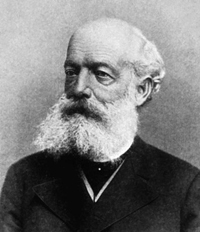 Wikimedia, public domain
Alkoholit ja eetterit
Määritelmä
Happea sisältäviä orgaanisia yhdisteitä, joissa hydroksyyliryhmä (-OH) on liittynyt yksinkertaisella kovalenttisella sidoksella hiiliatomiin.
Alkoholeja
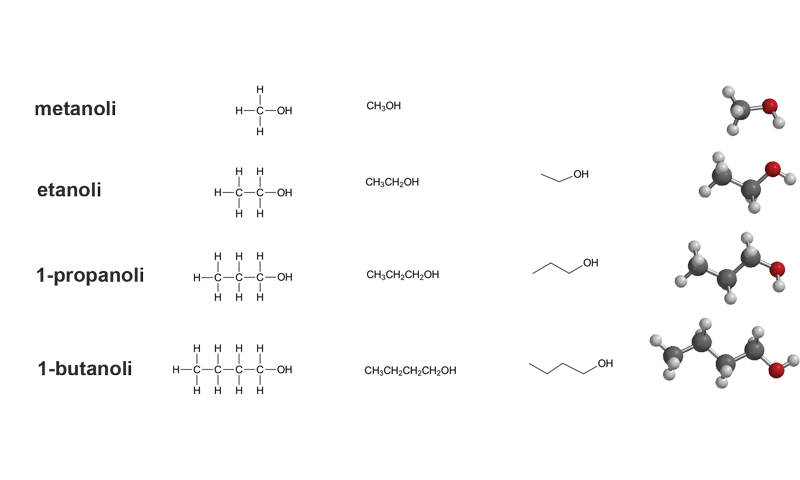 Alkoholien luokittelu
Hydroksyylien lukumäärä
Yksiarvoinen
Moniarvoinen
Hydroksyyliryhmään sitoutuneeseen hiiliatomiin liittyneiden hiiliatomien lukumäärä
Primäärinen
Sekundäärinen
Tertiäärinen
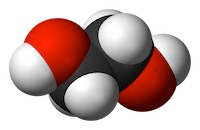 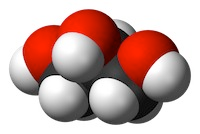 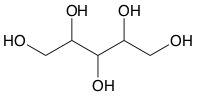 Eetterit
Kaksi hiilivetyketjua on liittynyt toisiinsa happiatomin välityksellä
Happisilta
Eetterihappi

Käyttö
Lääketieteelliset sovellukset
Laboratoriossa esim. uuttoliuottimena
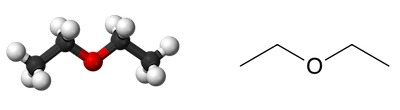 Karbonyyliyhdisteet
Määritelmä
Funktionaalinen ryhmä, karbonyyliryhmä
Karbonyyliyhdisteitä
Aldehydit
Ketonit
Karboksyylihapot
Esterit
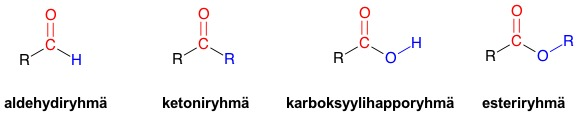 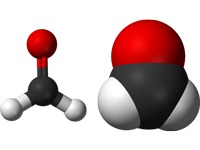 Aldehydit
Yksinkertaisin aldehydi, metanaali
Kutsutaan yleiskielessä              formaldehydiksi
Formaldehydin vesiliuosta formaliinia käytetään desinfiointiin ja kudosnäytteiden säilömiseen
Ketonit
Yksinkertaisin ketoni on propanoni
Yleiskielessä asetoni
Käytetään esim. liuottimena
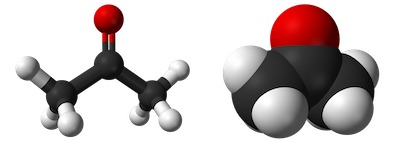 Karboksyylihapot
Funktionaalinen ryhmä –COOH
Muurahaishappo
AIV-rehu
Etikkahappo
Tuttuja luonnosta
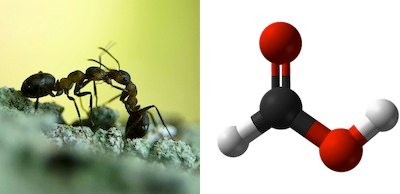 www.shutterstock.com
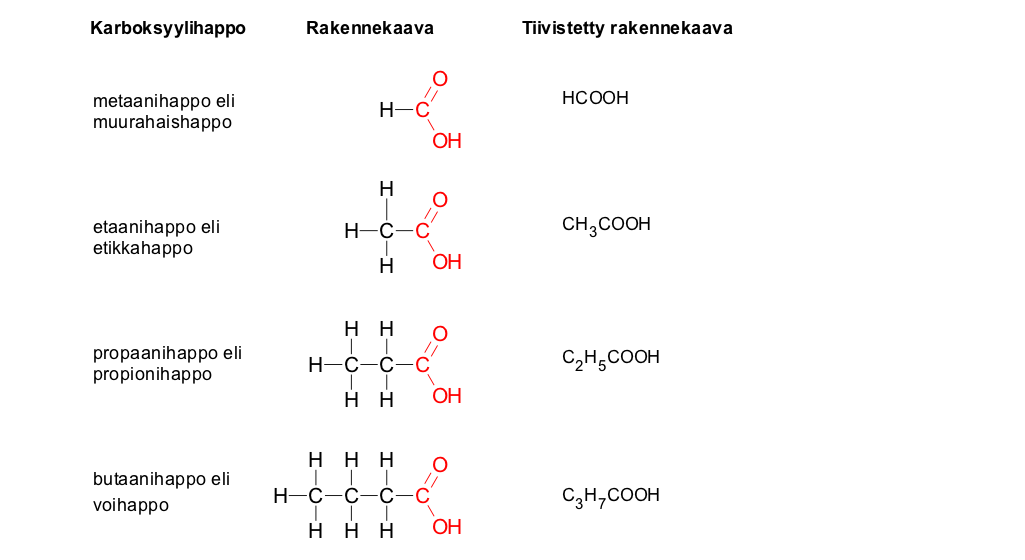 Esterit
Funktionaalinen ryhmä -COO
Ovat hyväntuoksuisia ja helposti haihtuvia
Ovat marjojen ja hedelmien hyvien tuoksujen takana
Typpiyhdisteet
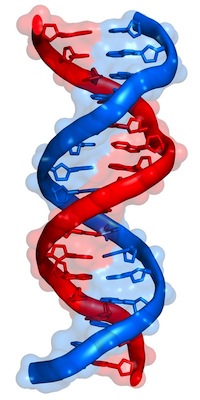 Typpiyhdisteet
Orgaanisia yhdisteitä, jotka sisältävät typpeä
Esimerkiksi amiinit, amidit ja aminohapot
Tärkeitä esimerkiksi eliöissä
Amiinit
Sisältävät aminoryhmän –NH2
Primääriset, sekundääriset ja tertiääriset amiinit
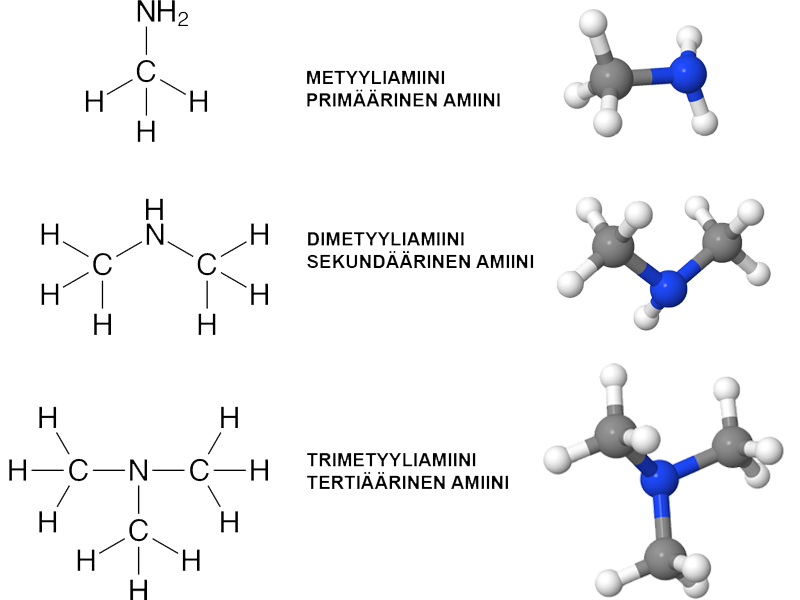 Amidit
Karbonyyliyhdisteitä
Amidiryhmä –CONH2
Primääriset, sekundääriset ja tertiääriset amidit
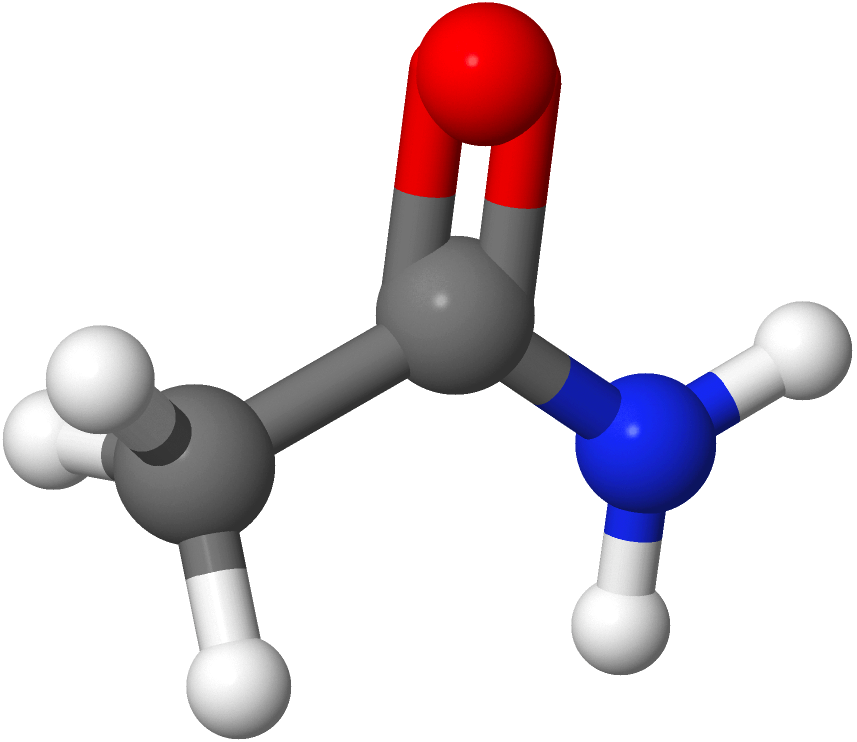 Aminohapot
Sekä aminoryhmä että karboksyylihapporyhmä
Proteiinien raaka-aine
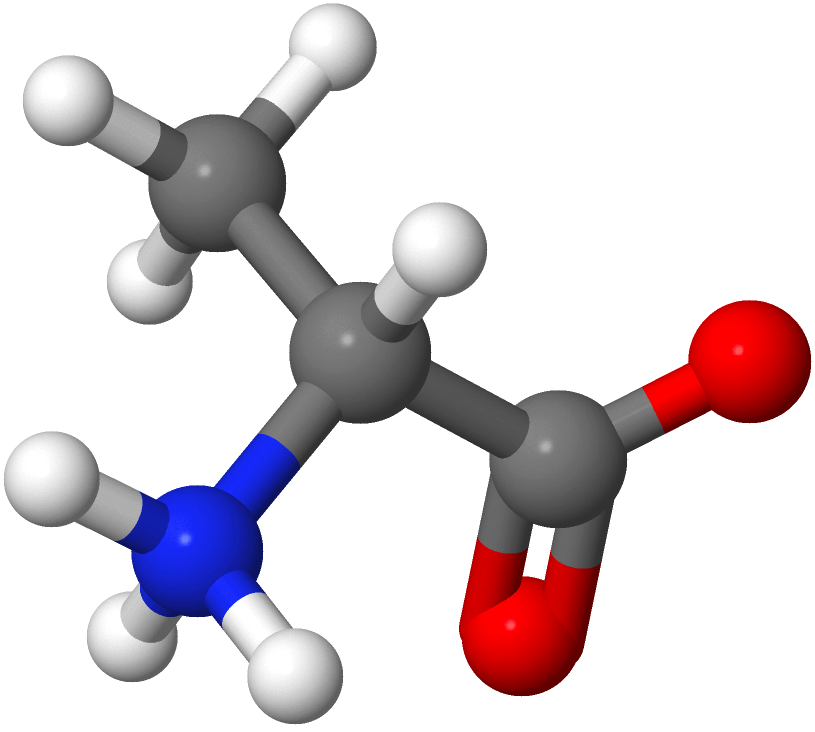 Elämän rakennusaineet
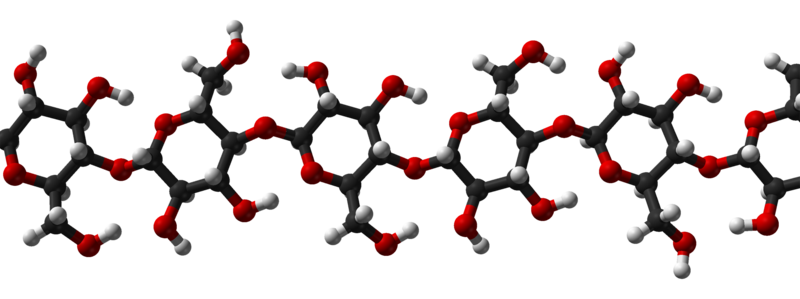 Hiilihydraatit
Muodostuvat hiilestä, vedystä ja hapesta
Yleinen molekyylikaava (C·H2O)n
Karbonyyliryhmä ja useita hydroksyyliryhmiä
Mono-, oligo- ja polysakkaridit
Esimerkiksi glukoosi ja selluloosa
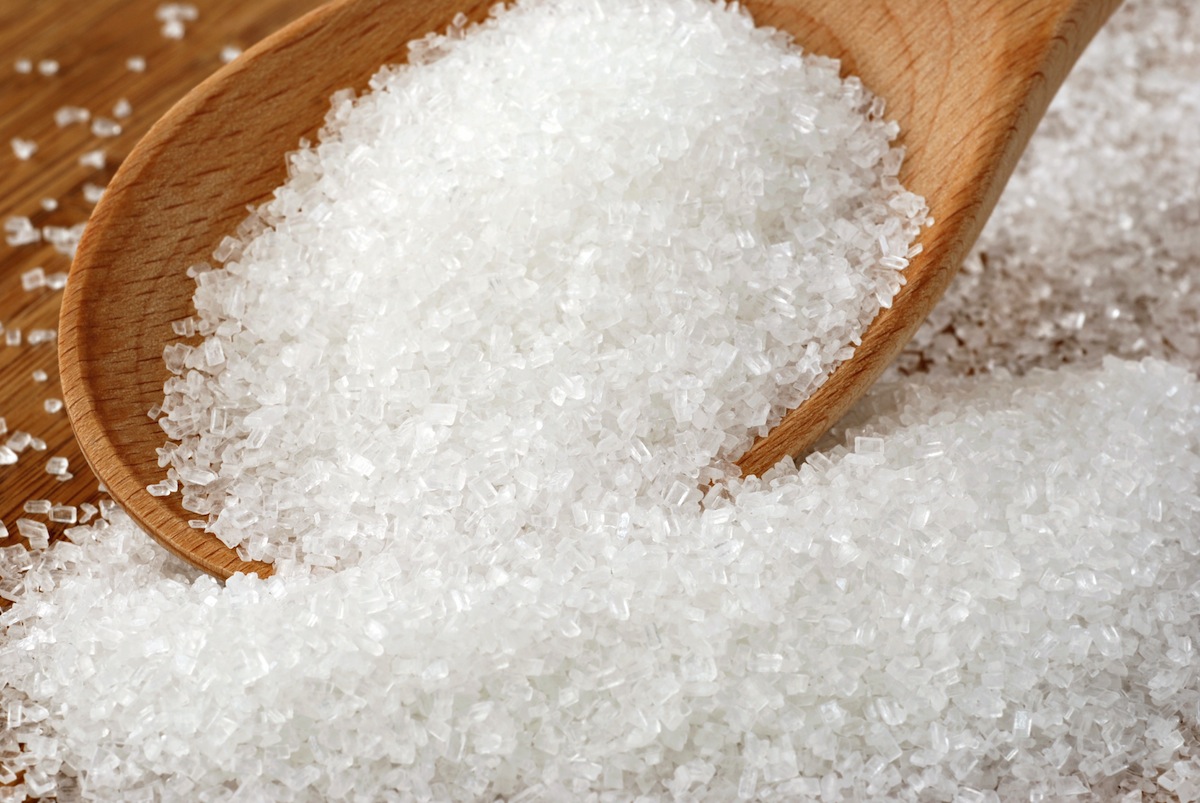 Proteiinit
Koostuvat aminohapoista
Aminohapot liittyvät toisiinsa peptidisidoksin
Muodostavat suuria rakenteita
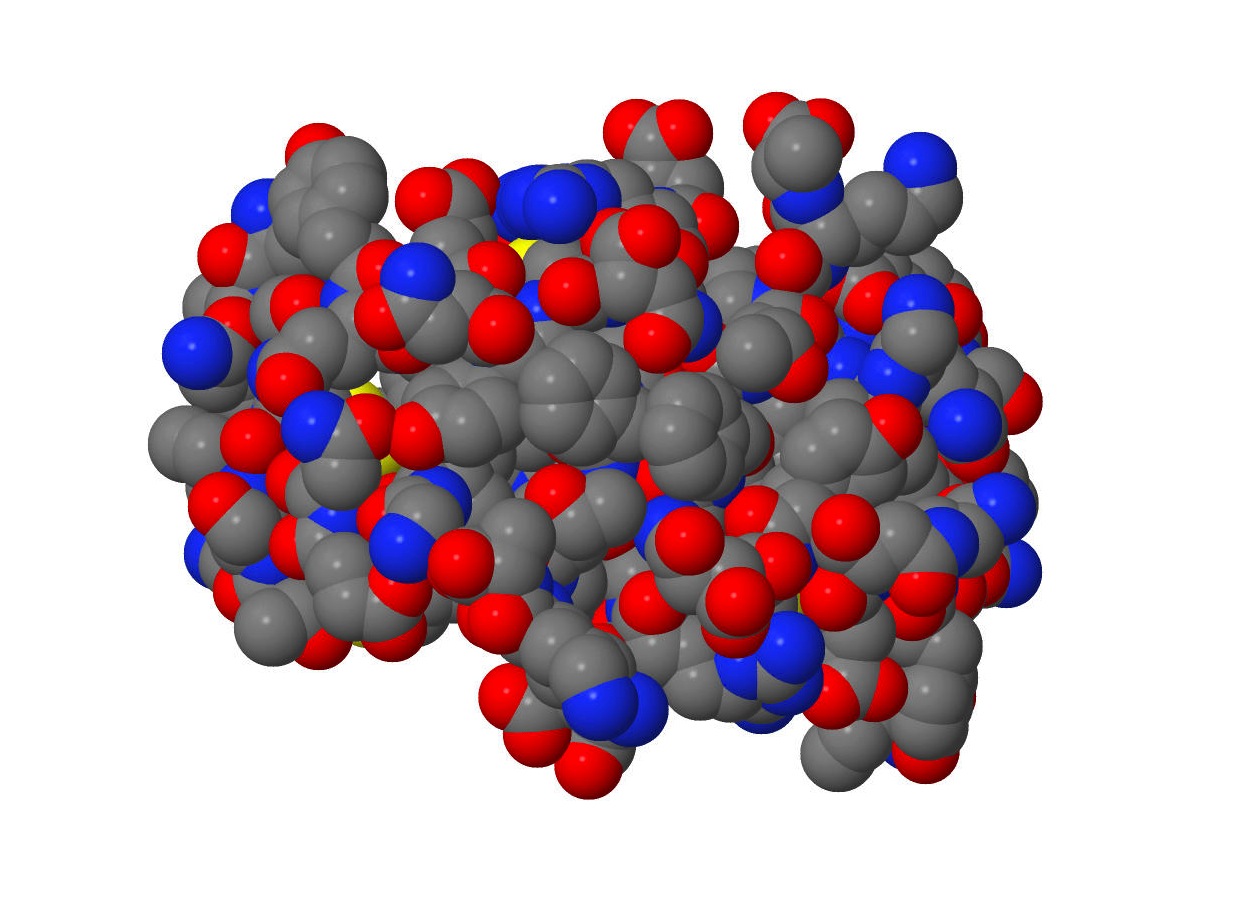 Lipidit
Veteen liukenemattomia
Rasvat, vahat, kalvolipidit ja steroidit
Rasvahappo = karboksyylihappo + pitkä hiiliketju
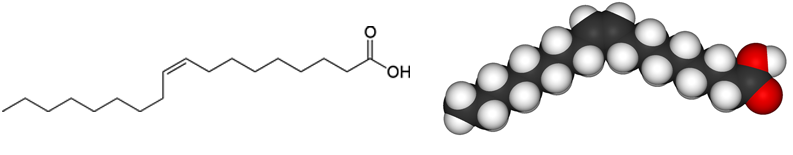 Nukleiinihapot
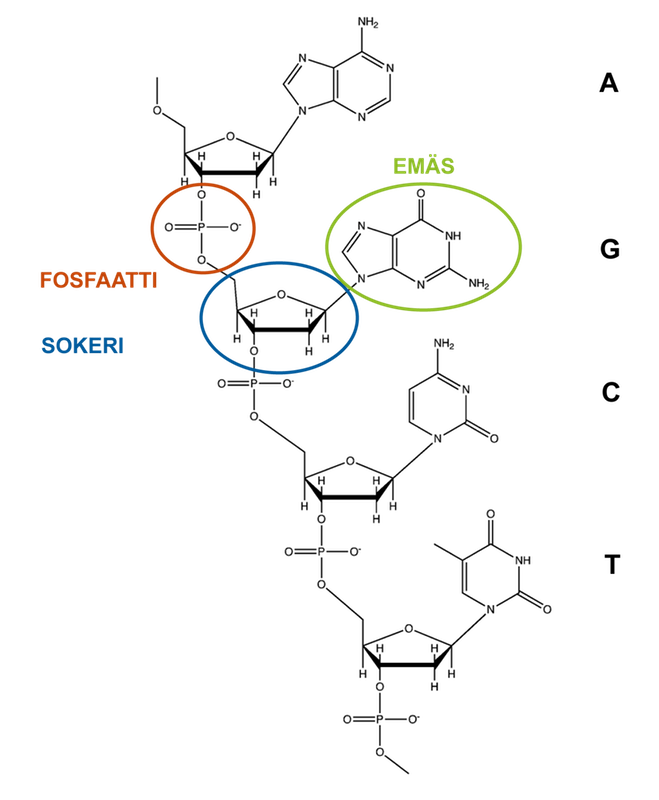 Siirtävät perinnöllistä tietoa
Esimerkiksi dna ja rna
Sokeri-, fosfaatti- ja emäsosa